تقنيات التسويق الرقمي
Les techniques du Marketing Digital 

Dr.Benaida Imene
المحاضرة الأولى: مفاهيم أساسية حول التسويق الرقمي ومحركات البحث
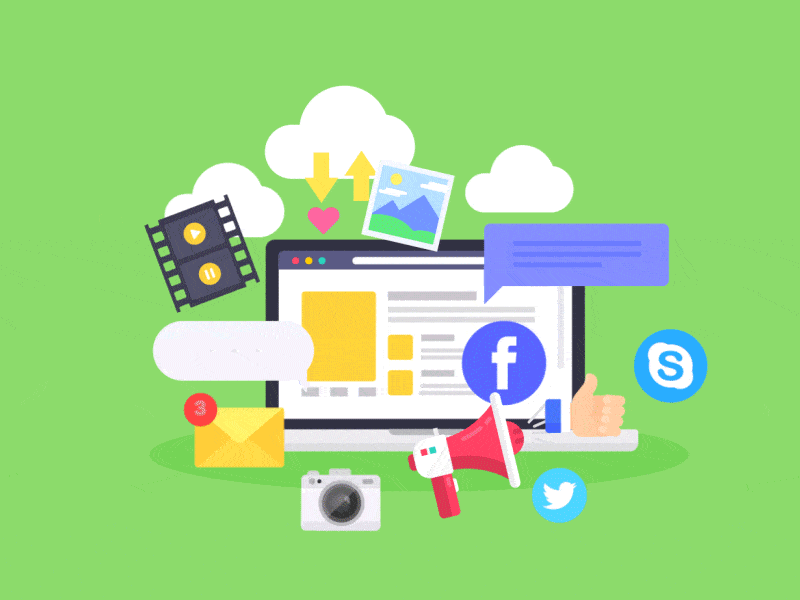 ماهية التسويق الرقمي
البدايات وضمن المناهج الأولى للتسويق الرقمي عرف هذا الأخير على أنه تنفيذ لأنشطة التسـويق التقليديـة، وأدائـه وإســـــــتراتيجياته علـى الانترنــت، وقد أصبح مصطلح التسويق الرقمي شائعاً مع مرور الوقت خاصة في البلدان المتقدمة كالولايات المتحدة وكذلك المملكة المتحدة وفرنسا وفي جميع أنحاء العالم أصبح مصطلح التسويق الرقمي أكثر شيوعاً خاصة بعد عام 2013، إذ يعد التسويق الرقمي مصطلحاً شاملاً لتسويق الخدمات والمنتجات التقليدي باستخدام التقنيات الرقمية وغالباً على الأنترنت ويشمل كذلك الهواتف المحمولة والاعلانات المصورة وأي مصطلحات رقمية اخرى.
كما يشير Kingsnorth  إلى أن التسويق الرقمي يستند في تطبيقاتـه وبشـكل أساسي على جميع تقنيات التسويق على القنوات الرقمية، حيـث يمكـن إسـتخدام مصادر مختلفة للترويج للخدمات والمنتجات مثل الرسائل القصيرة ومحركات البحث والبريد الالكتروني والمواقع الإلكترونية ووسائل التواصل الاجتمـاعي والأجهـزة المحمولة مما يجعل الطبيعة الرقمية بطريقة التسويق هذه الوسيلة الفعالة من حيـث الكلفة للترويج للأعمال المختلفة، لكن لا يجب عزل التسويق الرقمي عن المفهوم التقليدي للتسويق فهو تطبيق لمفهوم التسويق بشكل حديث وبوسائل وتقنيات رقمية، حيث ان الاثنان يركزان على تلبية حاجات ورغبات المستهلكين باستخدام قنوات التوزيع الرقمية المتاحة.
إستخدام التقنيات الرقمية، وخاصة الانترنت للوصول إلى المستهلكين بطريقة أكثر فعالية، والتفاعل معهم، وتقديم تجربة مخصصة لهم عبر قنوات مختلفة سواء عبر الإنترنت أو خارجها
"التسويق 4.0 هو نهج تسويقي يجمع ما بين التفاعل التقليدي Offline والتفاعل الرقمي Online الحاصل بين المنظمات والعملاء، إذ يدمج هذا التسويق بين الأسلوب والمحتوى في بناء العلامات التجارية ذات الممارسات الإنسانية التقليدية بالتكامل مع إتصال من الآلة إلى الآلة لتقوية التفاعلية مع العملاء ما يساعد المسوقين على الإنتقال إلى الإقتصاد الرقمي، فالتسويق 4.0 يفرض التعايش بين التسويق التقليدي والتسويق الرقمي عن طريق التكامل بهدف كسب تأييد العميل".
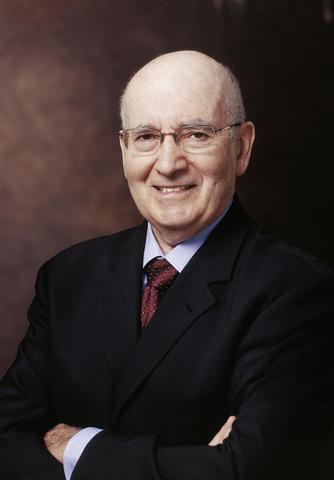 الفرق بين التسويق الرقمي والتسويق الإلكتروني
العناصر الأساسية للتسويق الرقمي
أهداف التسويق الرقمي
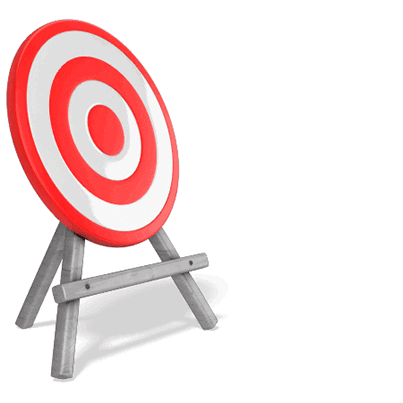 محركات البحث
محرك البحث هو تطبيق ويب يتيح العثور على الموارد من خلال استعلام مكون من كلمات، يمكن أن تكون هذه الموارد صفحات ويب، مقالات من المنتديات، صورا، مقاطع فيديو، ملفات... بعض مواقع الويب توفر محرك البحث كوظيفة رئيسية، وعندها يطلق على الموقع نفسه إسم محرك البحث.
تعد محركات البحث أدوات للبحث على الأنترنت تعمل دون تدخل بشري، مما يميزها عن الأدلة الإلكترونية. تعتمد هذه المحركات على روبوتات تعرف أيضا باسم Bots، والتي تقوم بزيارة المواقع تلقائيا وعلى فترات منتظمة لاكتشاف عناوين جديدة URL، تتبع هذه الروبوتات الروابط التشعبية التي تربط الصفحات ببعضها البعض. يتم بعد ذلك أرشفة كل صفحة يتم التعرف عليها في قاعدة بيانات، ليتكمن المستخدمون لاحقا من الوصول إليها عبر الكلمات المفتاحية.
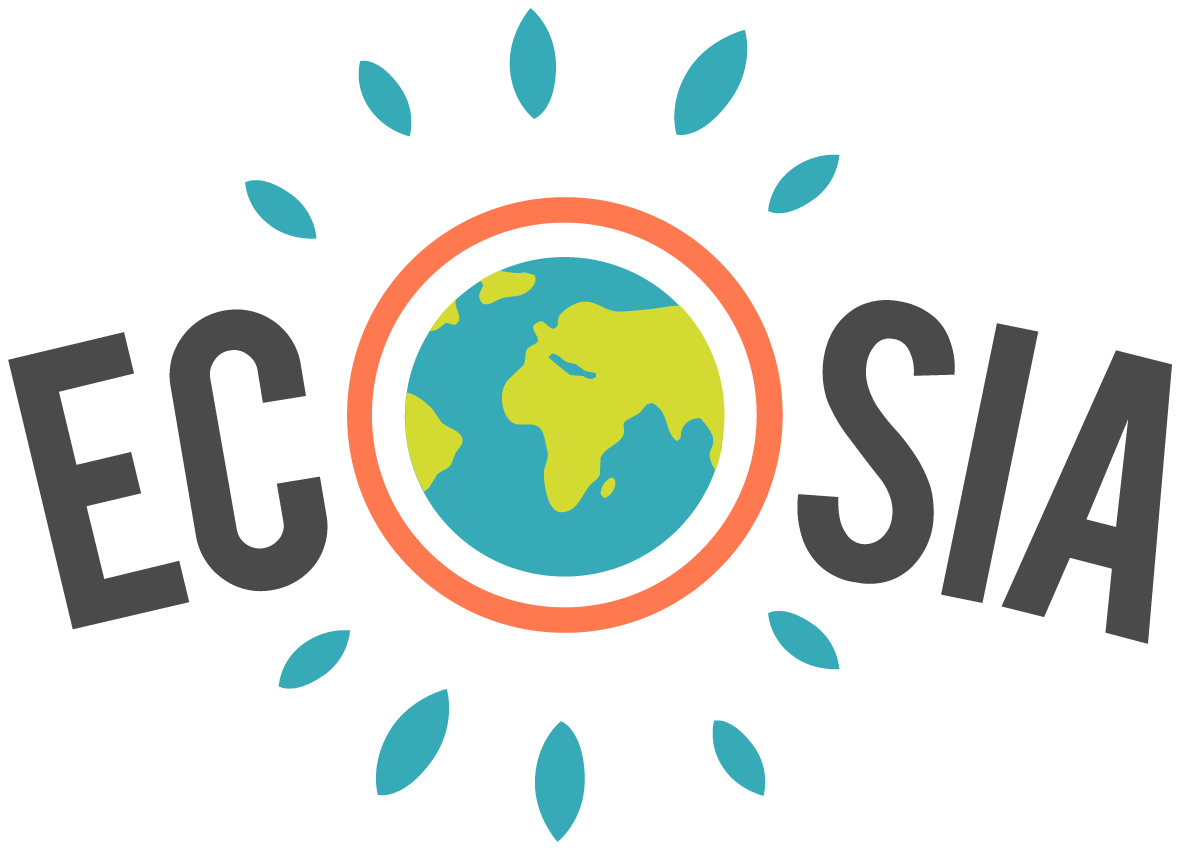 أشهر محركات البحث
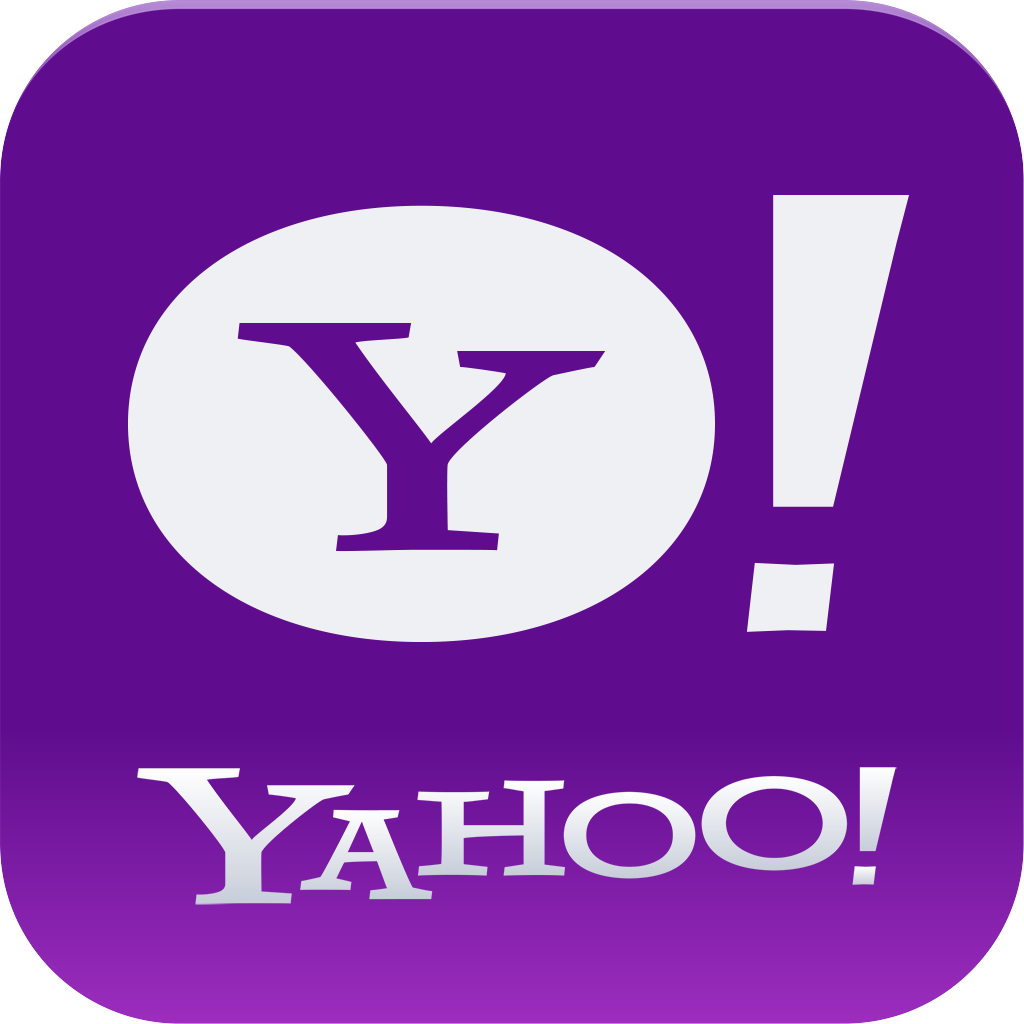 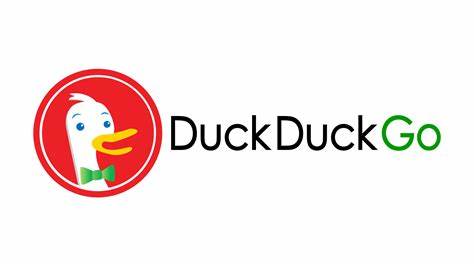 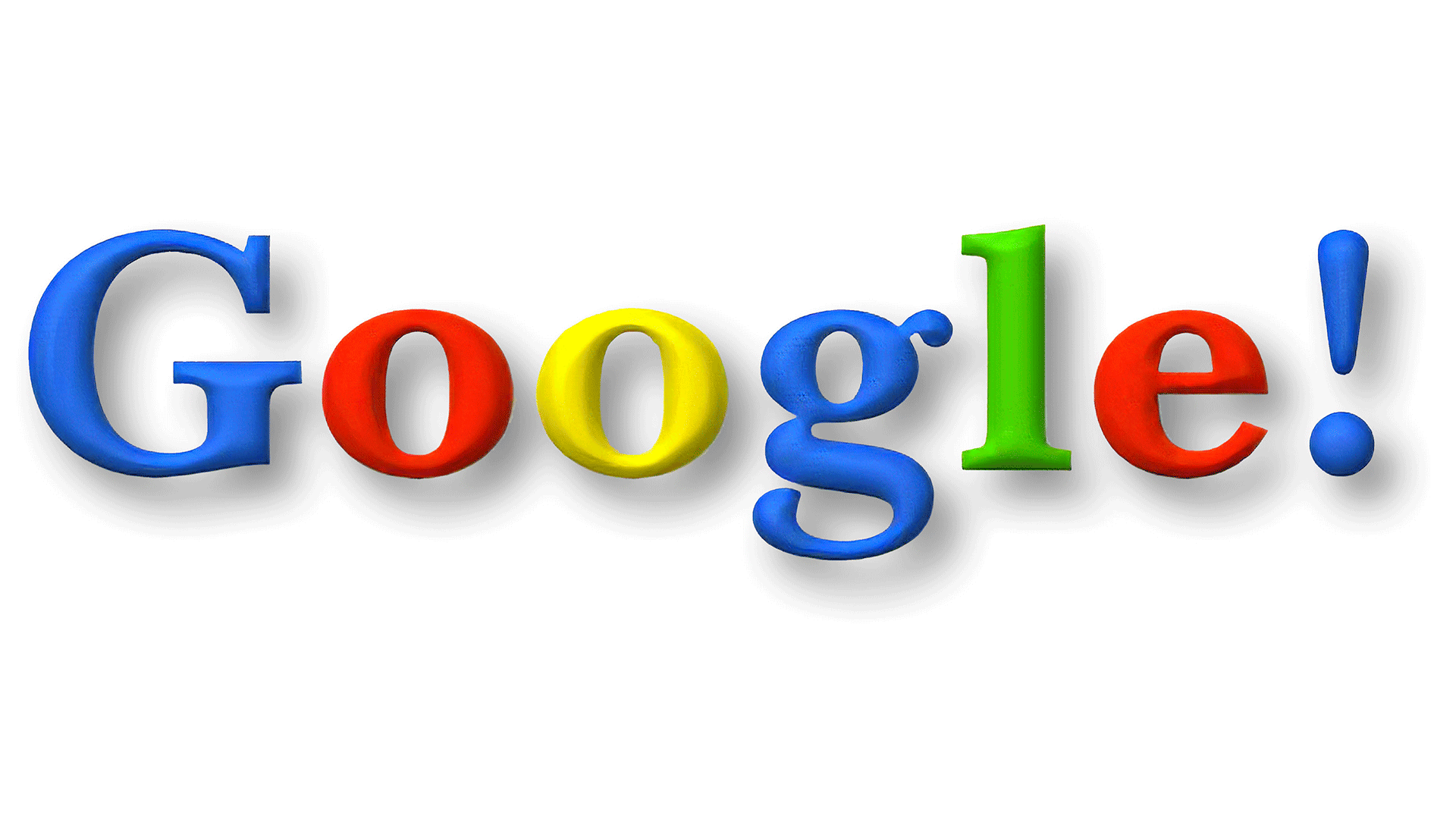 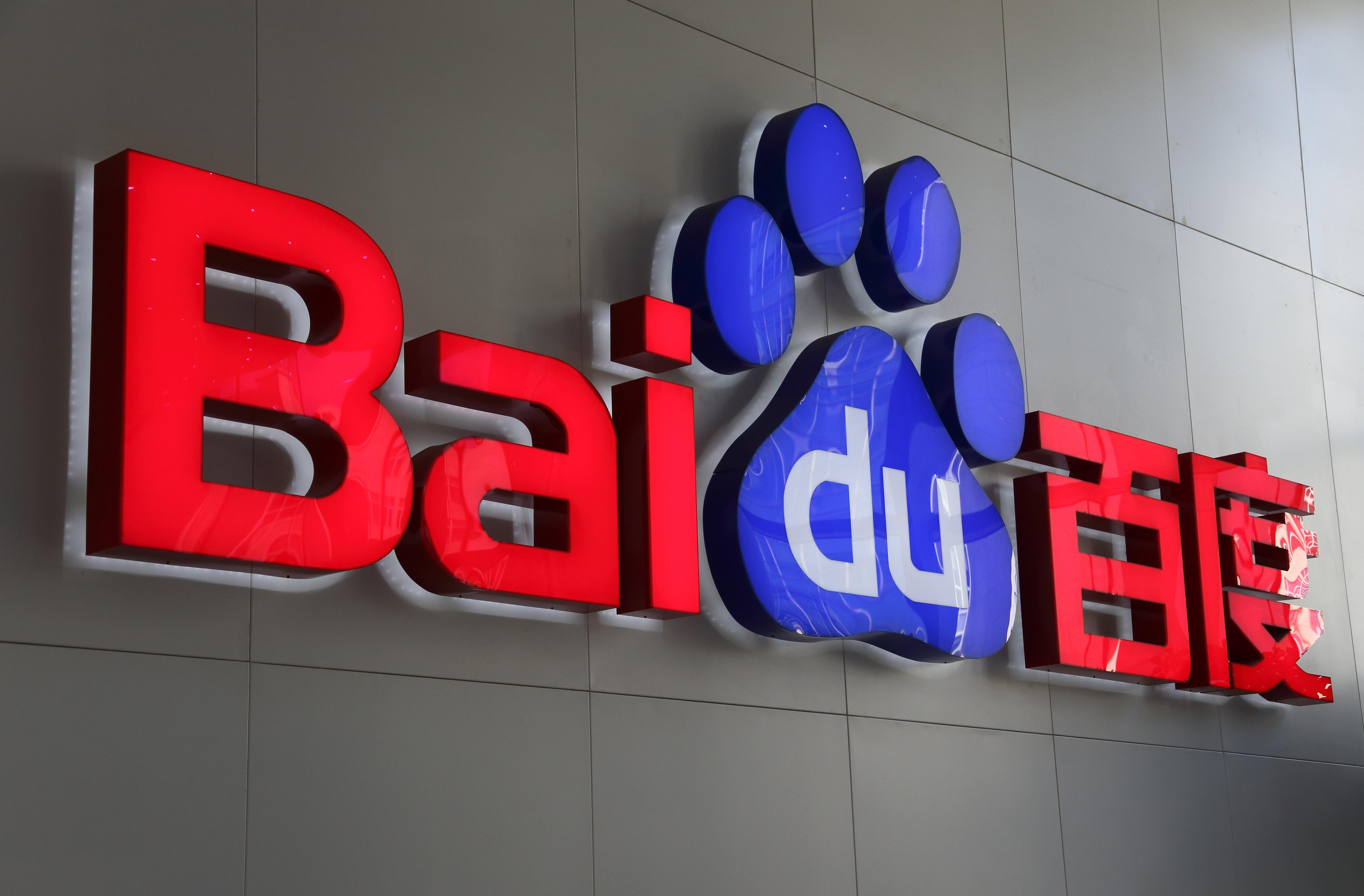 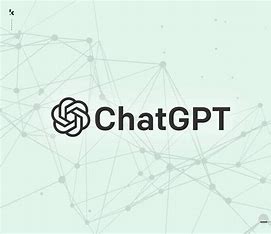 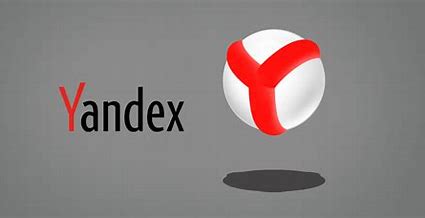 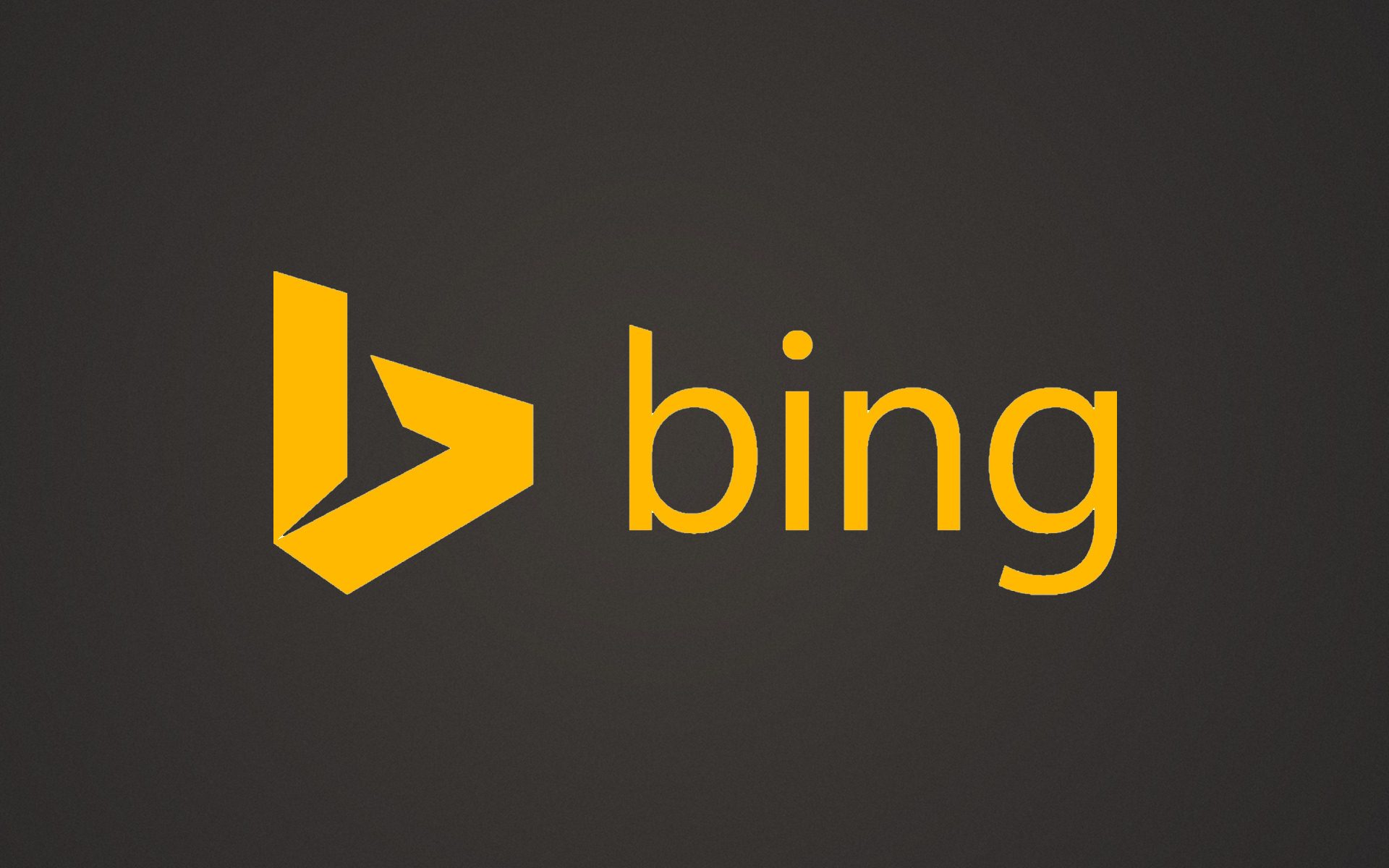 التصنيف العالمي محركات البحث لسنة 2025
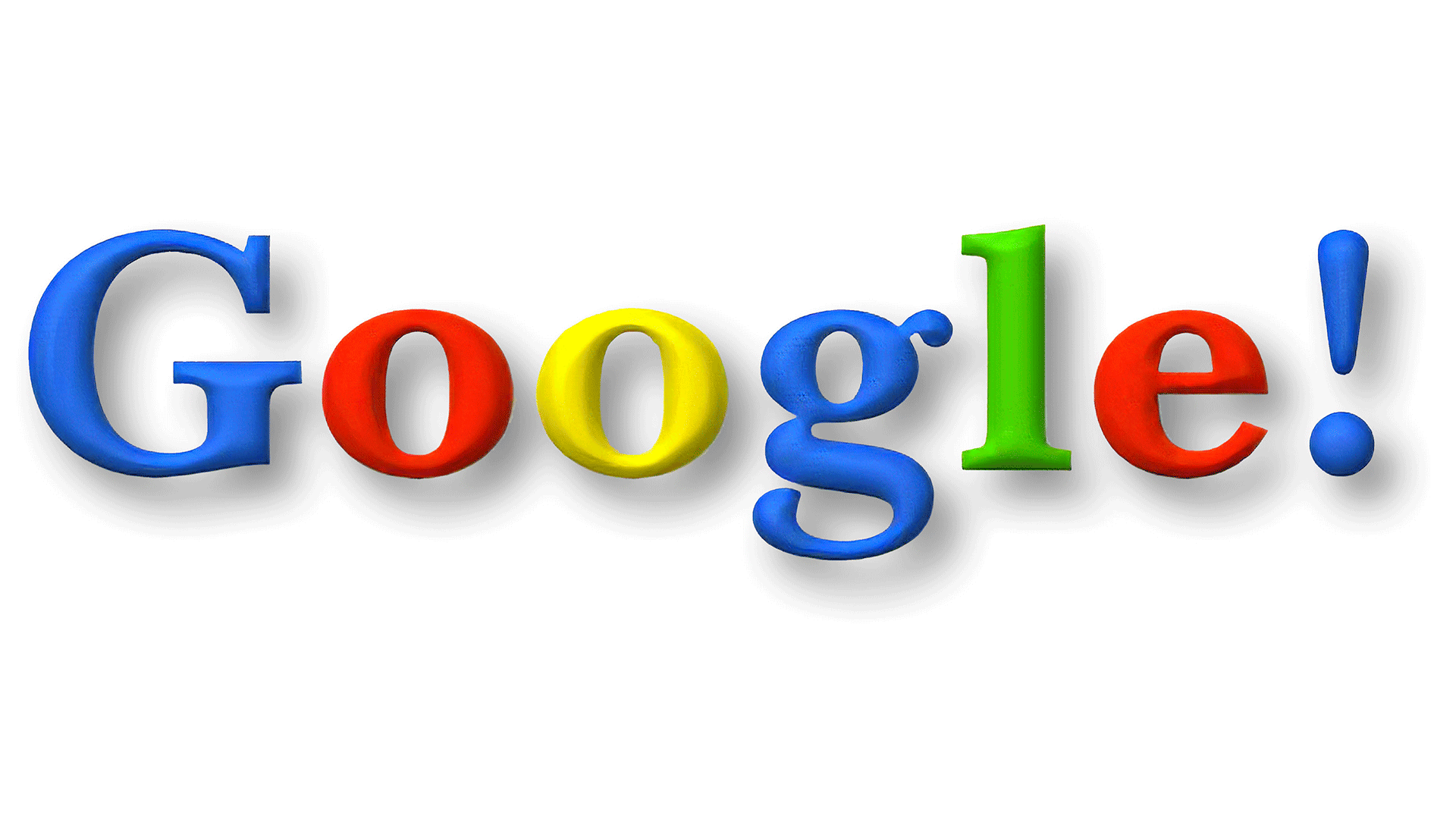 90,38%
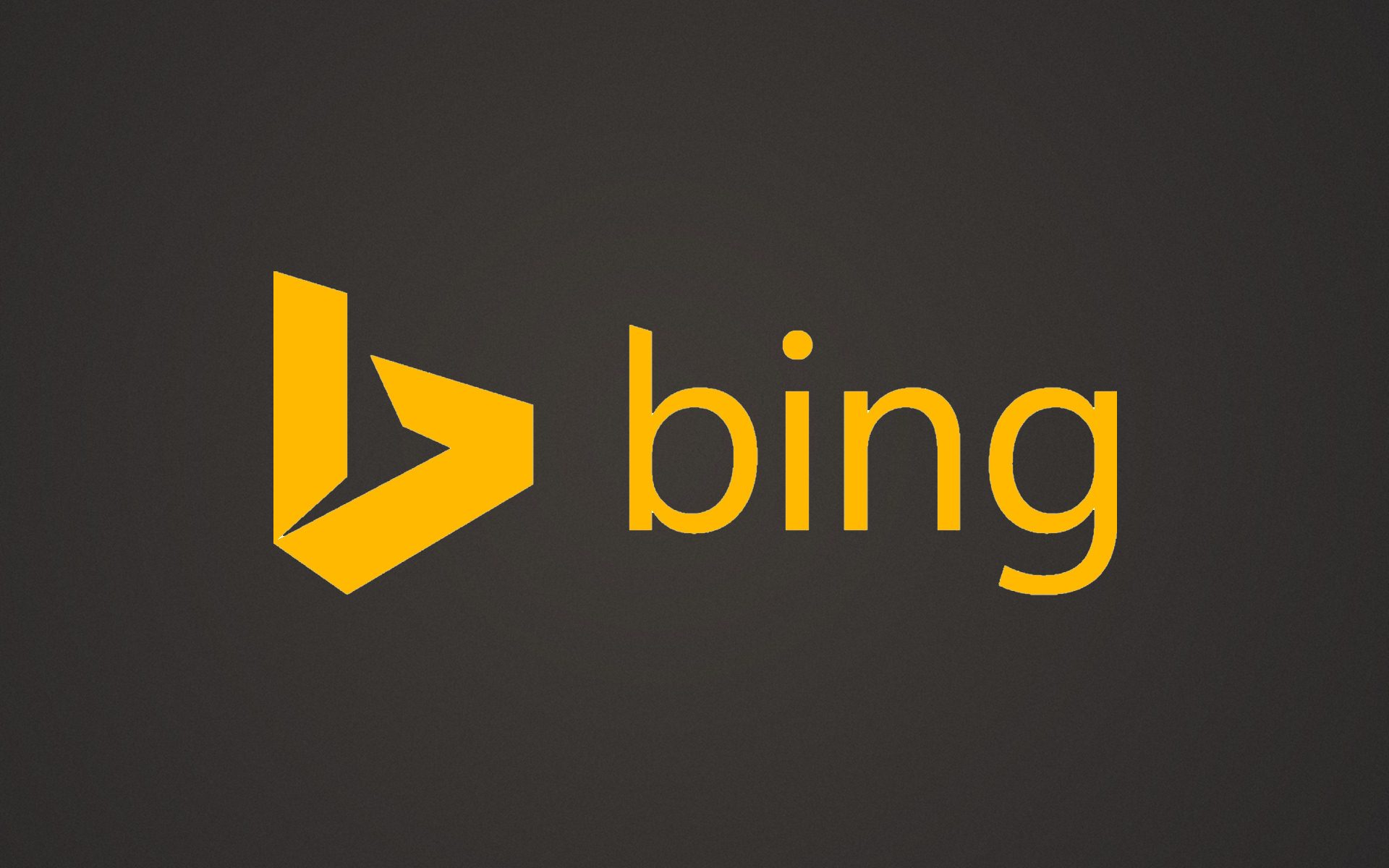 3,69%
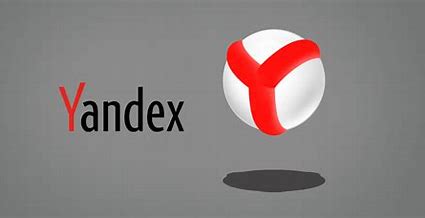 2,27%
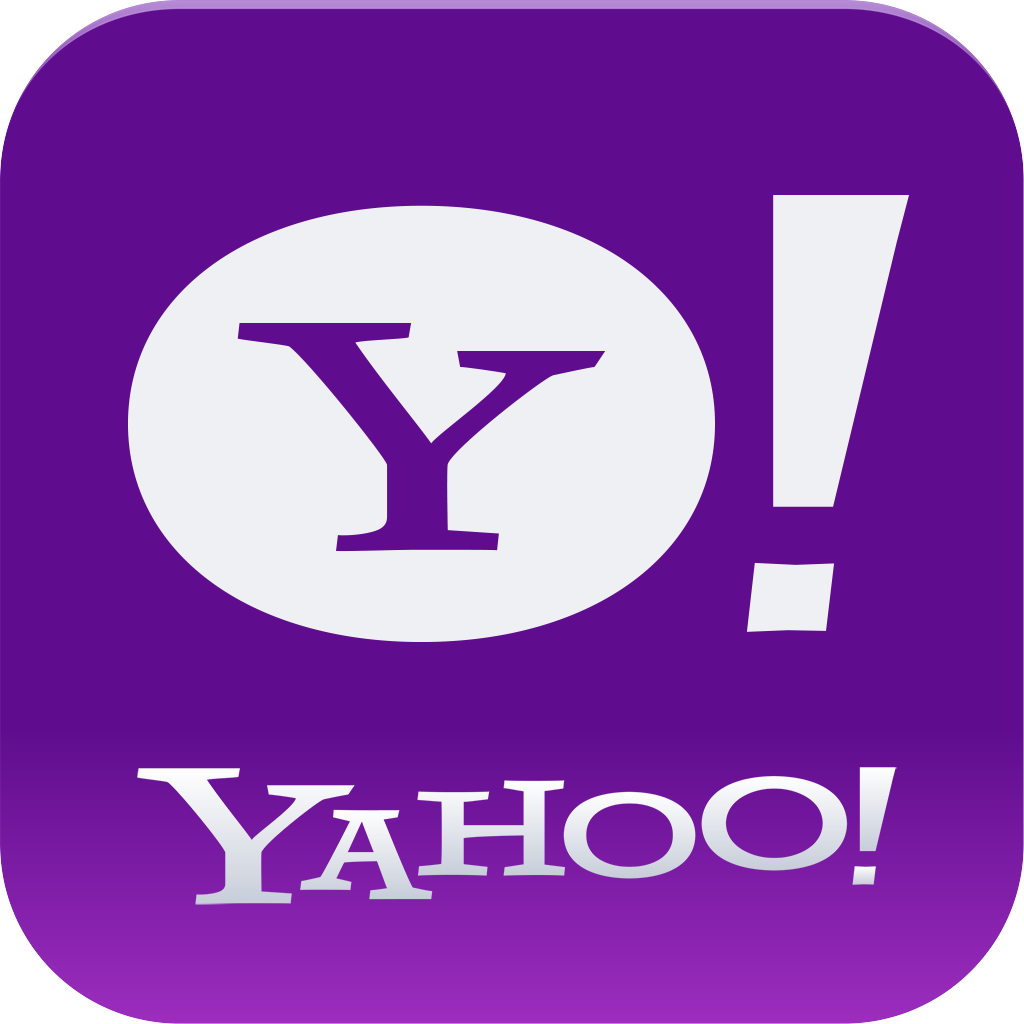 1,29%
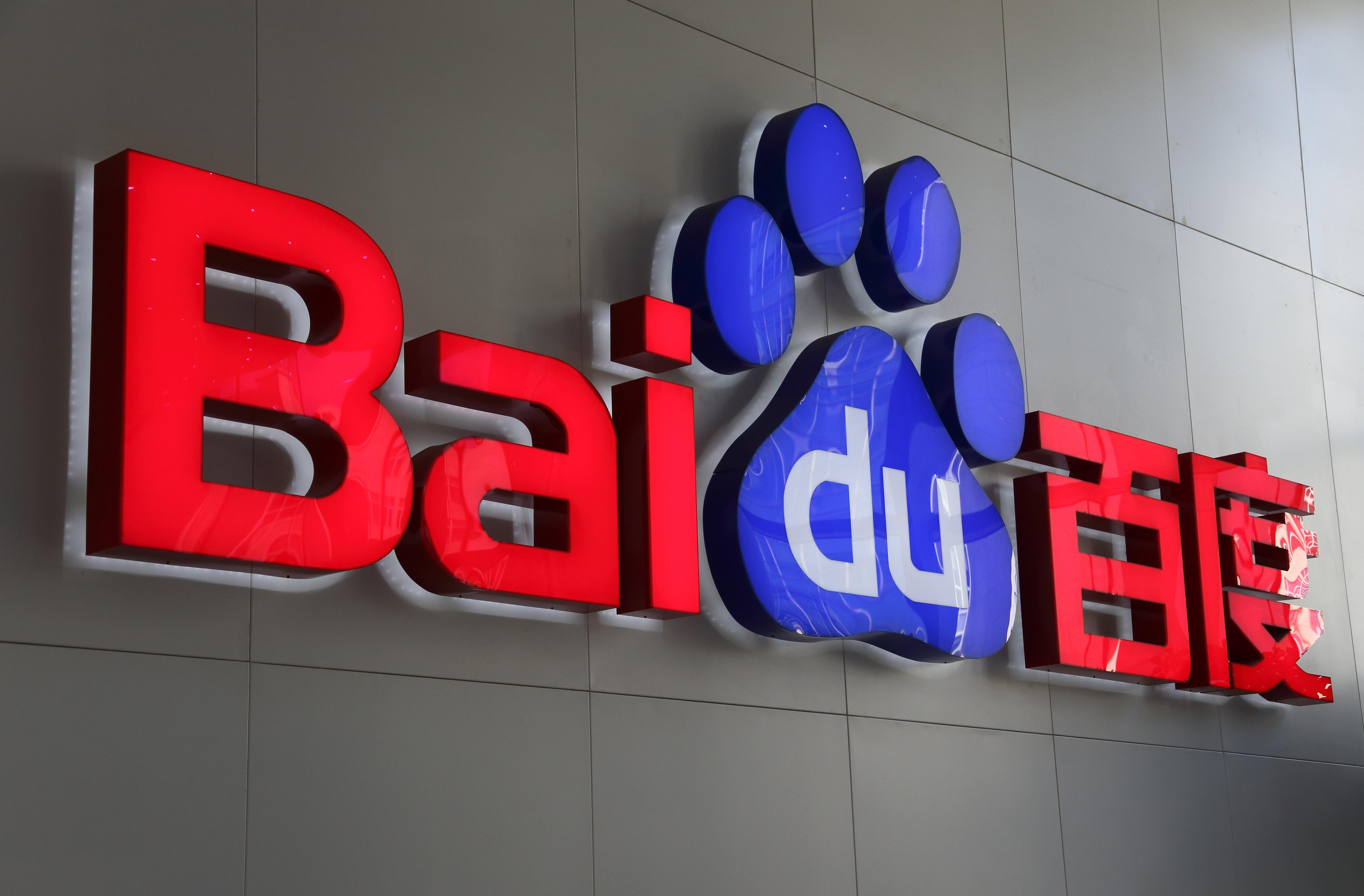 0,72%